Project by Taylor Spence and Marc Dobson 
Project by Taylor Spence and Marc Dobson 
Project by Taylor Spence and Marc Dobson
Kinetic LEGO Sculpture
Project Goal
Recreate kinetic LEGO Set in CATIA
Match material appearances
 Perform full kinetic movement
Material Appearances
To obtain consistent material appearances between our parts we created our own material library.
File Structure
Created unique file structure
Duplicate bricks sorted into their colors
Allowed for quick assembly
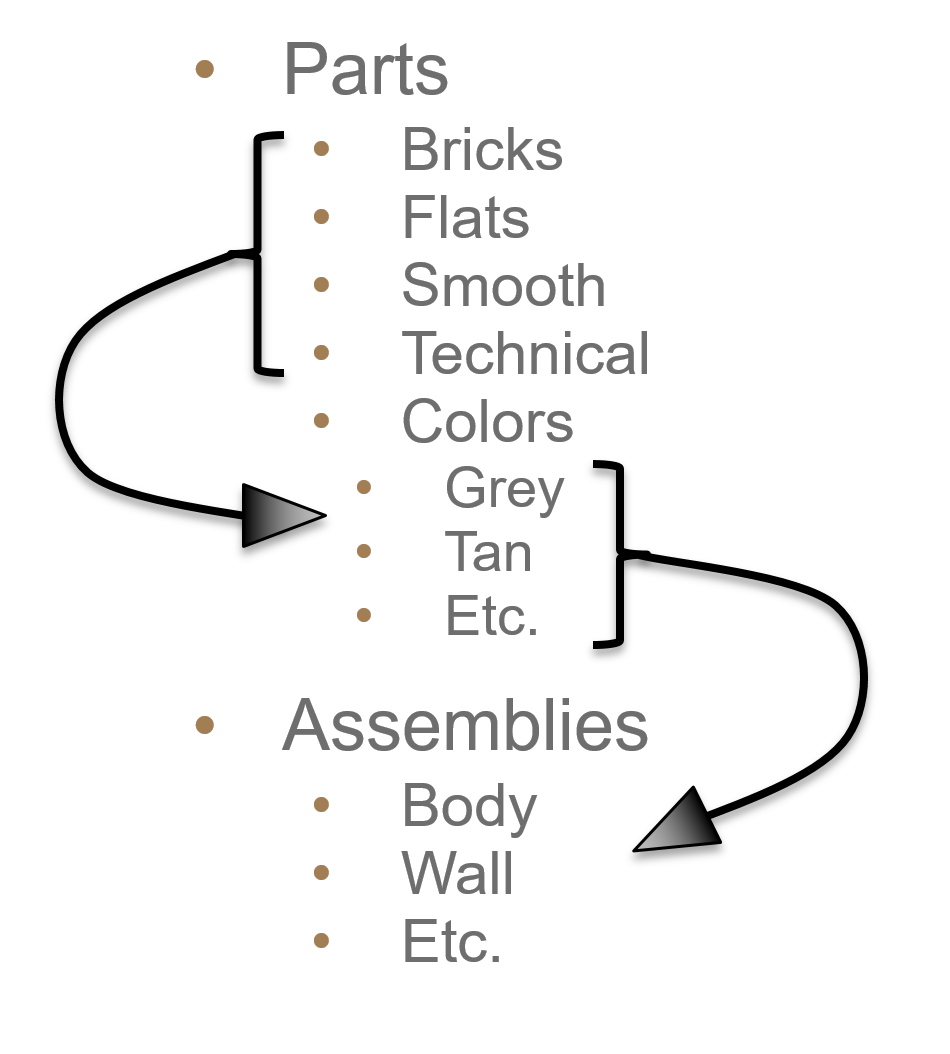 Part Design
186 different LEGO parts 
120 parts modeled
66 parts copied into alt. colors
Assembly
Quickly assembled 1324 piece set
Used snapping for subassemblies
Snapping reduced processing needs
Constraints used on final assembly 
Allowed kinetic functionality
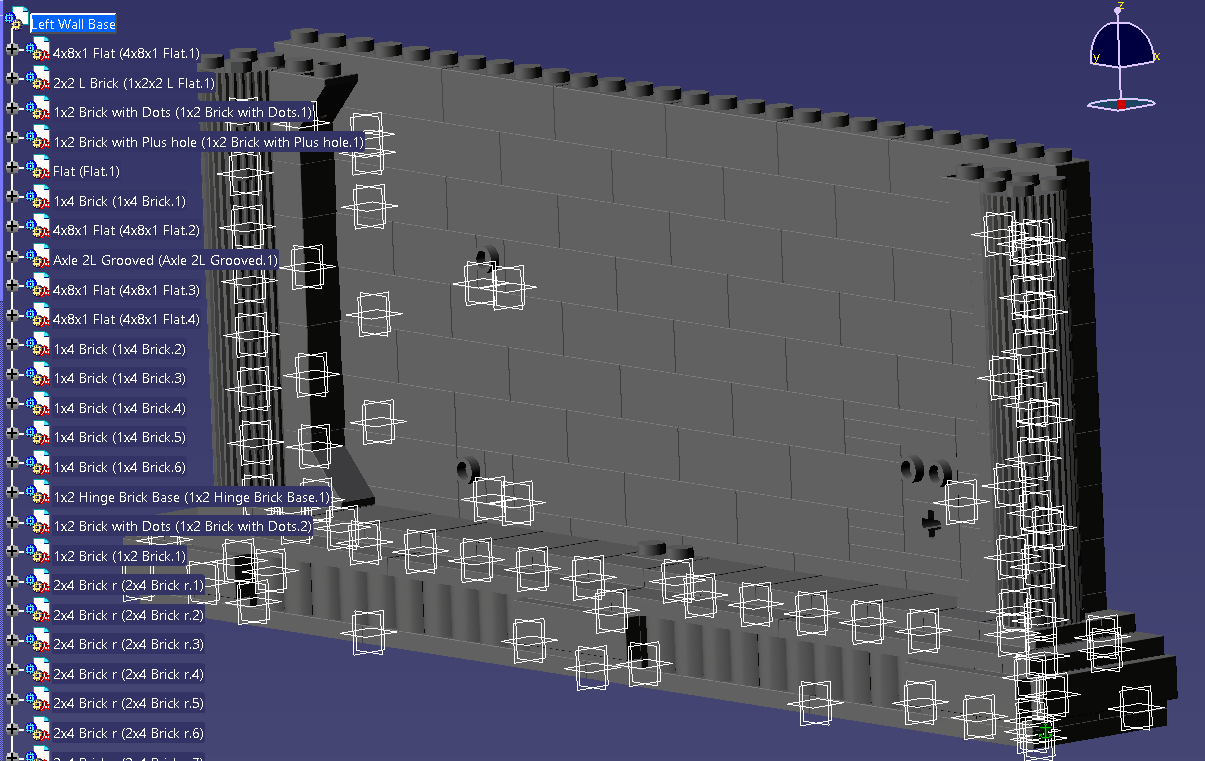 Initial Renders
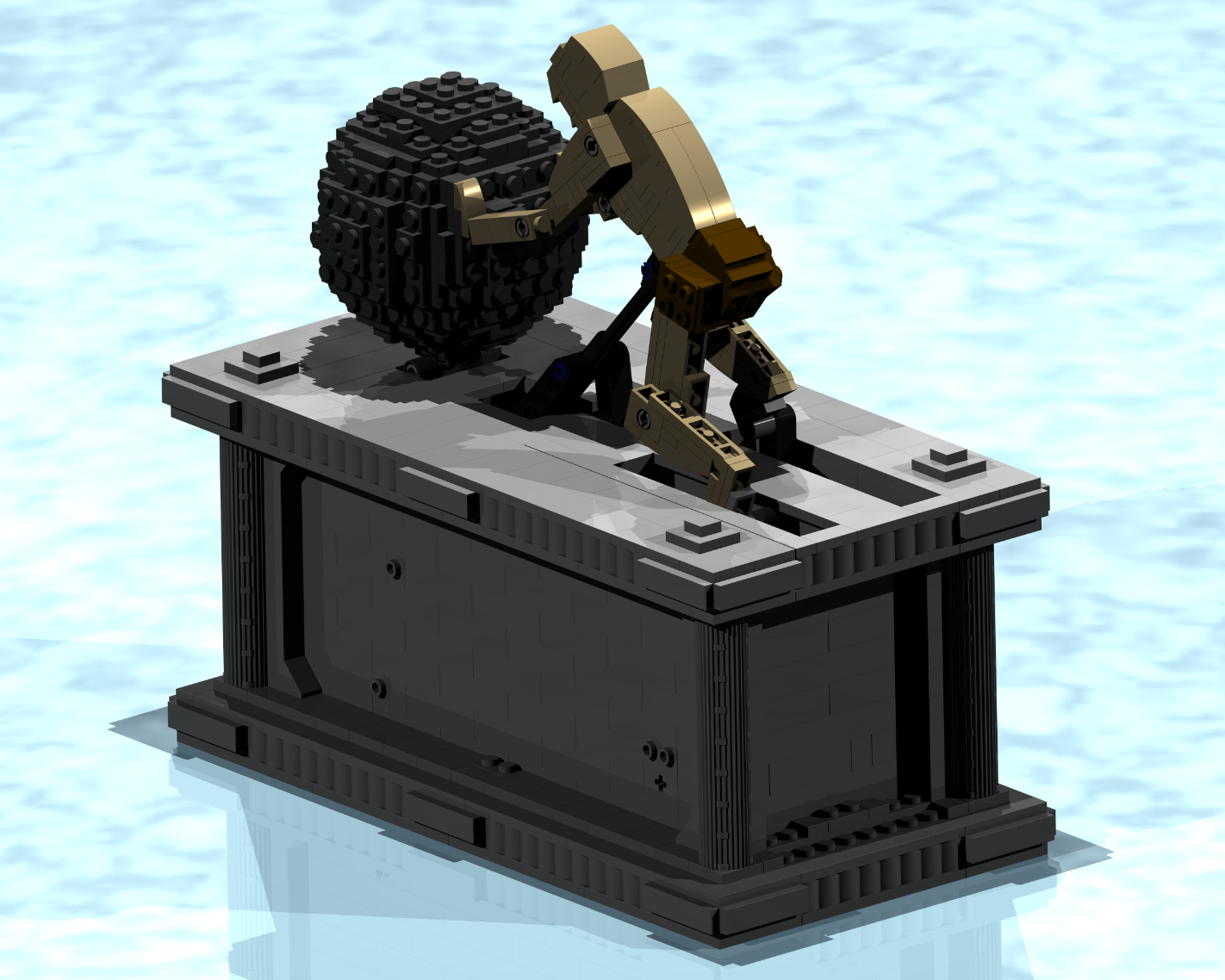